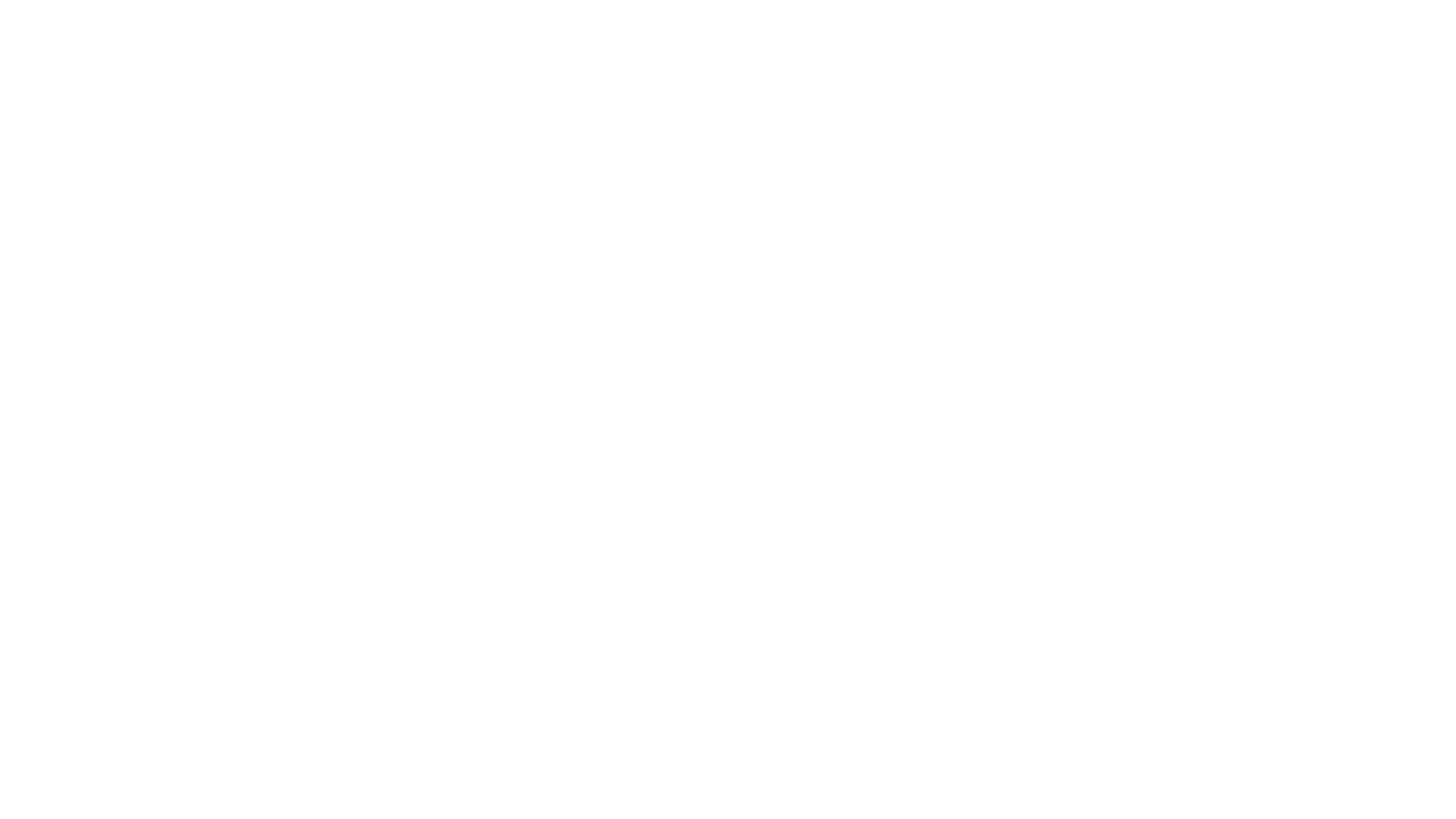 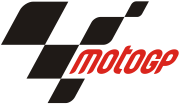 DU DEBUT A NOS JOURS
PAR TIMEO
QUELQUES INFOS
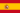 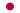 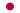 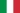 Le MotoGP est la catégorie reine des courses de vitesse motocycles, les catégories Moto3 et Moto2 sont quant à elles les classes où les jeunes pilotes font leurs armes.
PROGRAMME OFFICIEL D’UN WEEK-END GP

La compétition se déroule sur trois jours, habituellement du vendredi au dimanche, jour de la course. 
Pour les qualifications, qui se tiennent le samedi, la première séance dénommée « Q1 » regroupera tous les pilotes classés à partir de la onzième place sur le classement combiné des essais libres et durera quinze minutes.
 Les deux pilotes les plus rapides de cette courte séance auront l'opportunité de rejoindre les dix plus rapides lors des essais libres pour une séance « Q2 » qui regroupera donc douze pilotes et qui déterminera les douze premières positions sur la grille de départ.


Vendredi :
matin (FP1) : 45 minutes d'essais libres
après-midi (FP2) : 45 minutes d'essais libres
Samedi :
matin (FP3) : 45 minutes d'essais libres
après-midi (FP4) : 30 minutes d'essais libres
après-midi (Q1) et (Q2) : 15 minutes chacune
Dimanche :
matin : 20 minutes de warm up
après-midi : course selon un nombre de tours déterminé en fonction de la longueur du circuit
Exceptions :
Le Grand Prix du Qatar se déroule du jeudi au dimanche depuis 2011 ;
la course du Grand Prix des Pays-Bas (Assen) qui s’organise différemment
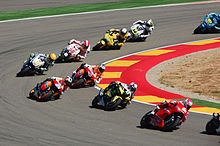 LEGENDES
FP:FREE PRACTICE
Q:QUALIFICATIONS
Attribution des points depuis 1993
PALMARES
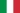 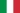 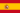 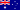 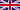 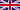 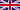 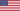 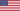 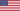 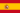 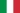 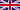 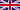 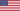 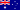 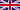 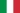 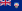 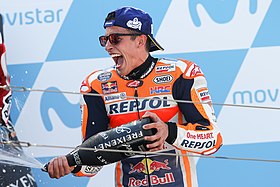 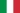 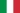 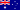 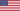 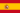 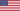 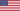 MARC MARQUES SUR LE PODIUM
VOICI LES CIRCUITS POUR LE CHAMPIONNAT 2019
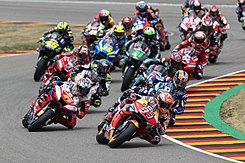 CIRCUIT DU MANS   FRANCE
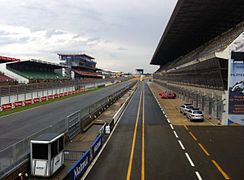 STANDS ET GRANDE LIGNE DROITE A DROITE DE JOUR A GAUCHE DE NUIT
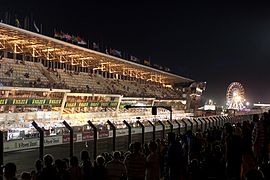 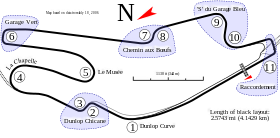 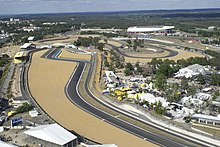 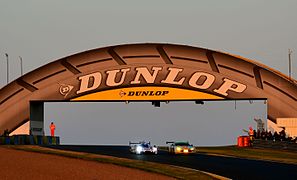 DEPUIS QUELQUES ANNEES LE GP DE FRANCE POUR LE CHAMPIONNAT MOTO SE DEROULE SUR LE CIRCUIT DU MANS
La passerelle Dunlop qui suit la chicane homonyme
MERCI D’AVOIR REGARDE MA PRESENTATION ET A MA MAMAN DE M ’AVOIR AIDE.